B8076
How to use R, Python, and machine learning with Microsoft SQL Server 2017
Umachandar Jayachandran
Principal Program Manager
Agenda
Machine Learning
Intro
Operationalization
SQL Server Machine Learning Services
Demo
Intro
Customer Learnings
Product Review Classification
Campaign Optimization
Fraud Detection using Native Scoring
Machine Learning Introduction
Predict properties of new data by learning from a sample
Predict sales of stores in a region based on historical sales
Predict probability of fraud on a new credit card transaction
Predict default of a new loan based on loan / transaction history
Predict sentiment of a new tweet or review
Classify new image(s) based on sample images & attributes
Classify data into groups or clusters
Popular ML technologies
R & Python
Separate Service or Embedded Logic
Machine Learning Operationalization
Analytic Server
SQL Server
New Data
Scoring
Model
Predictions
Model Training
Predictions
Data
Application(s)
Transactions
Easy Operationalization
Performance
High Availability
Resource Governance
Transactions
SQL Server
Application(s)
Model Training
Scoring
Demo: SQL Server ML Services
SQL Server Machine Learning Services
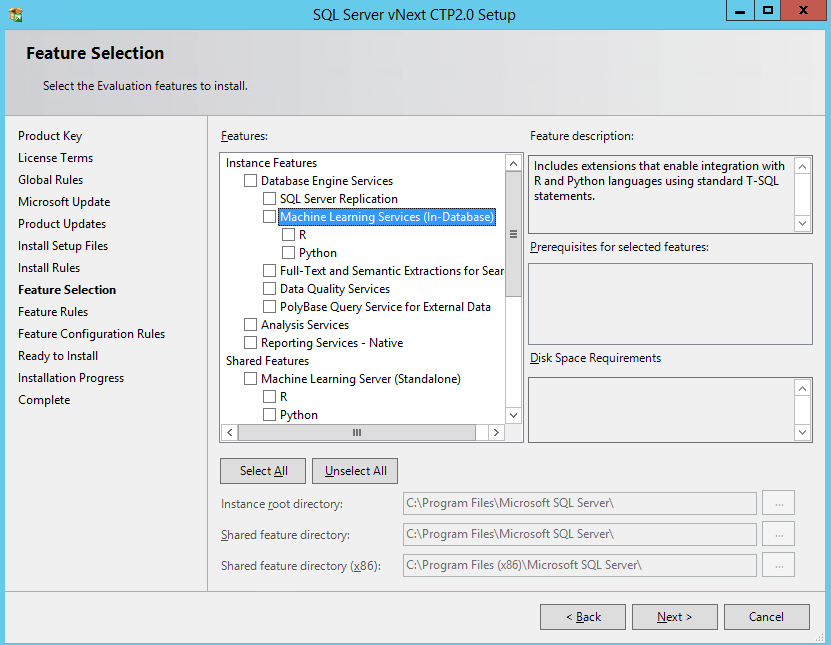 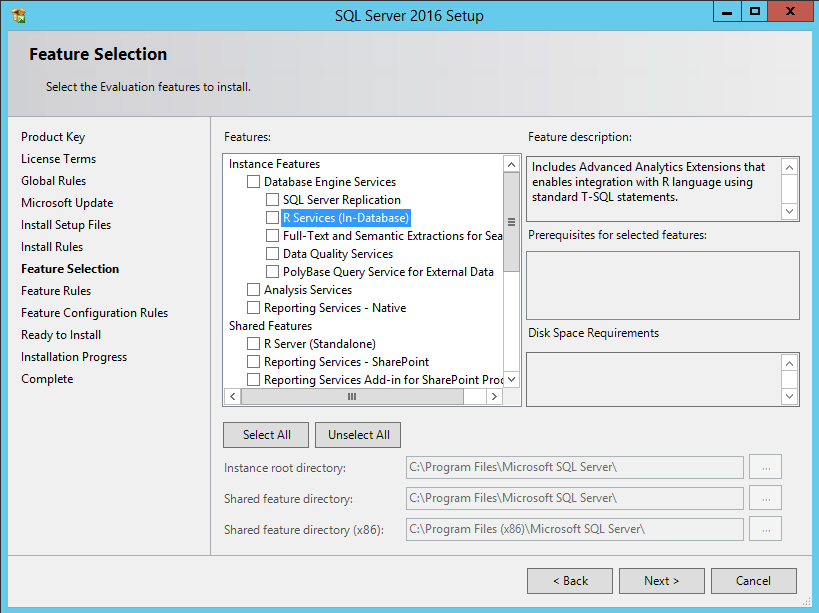 SQL Server ML Services
SQL Server R Services
Custom Reports for SSMS
Use SSMS custom reports from SQL Server Samples github
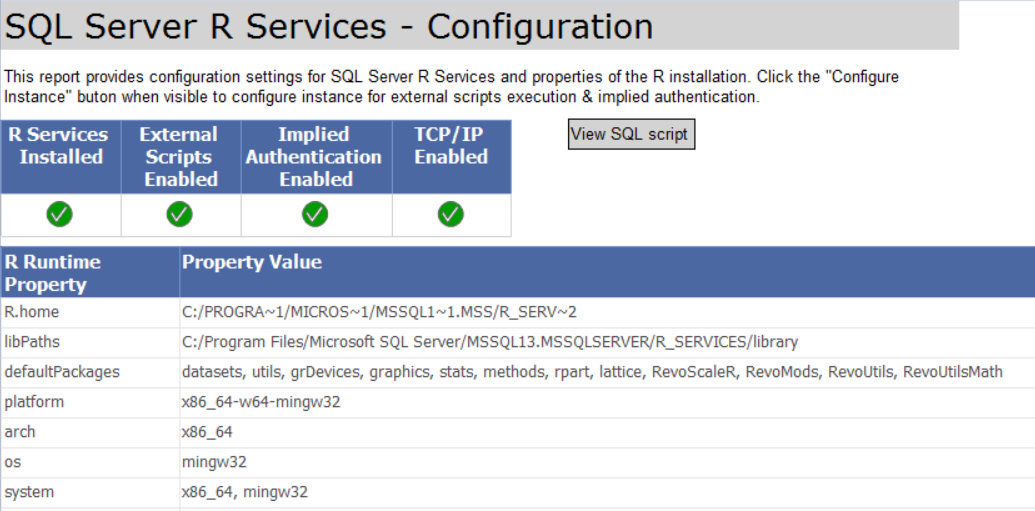 SQL Server Extensibility Framework
Host external runtimes securely on SQL Server machine
Resource governance on external processes
EXTERNAL RESOURCE POOL to control CPU, Memory, CPU Affinity
Integrate with SQL query execution
New external script operator to exchange data / parameters
Parallel query pushing data to multiple external processes / threads
Streaming mode execution
Batch mode execution (in SQL Server 2017)
Implied Authentication
Impersonation for loopback connections from external scripts
Just use trusted connection in connection string
Customer Learnings
Don’t
Do
Run R / Python script as-is
Embed secrets in scripts
Do data transformations that can be achieved in SQL
Access network resources
Process/transform files as part of the stored procedure call
Embed the R/Python code directly in applications
Develop/Test from RTVS, PTVS, RStudio or other IDE
SQL Compute Context from client
Data processing & transformations in SQL Server
Data integration using SQL Server features
Model management in database
Leverage best of T-SQL & R / Python. Use the right tool!
Product Review Classification
Demo: Product Review Classification
Campaign Optimization
Demo: Campaign Optimization
Fraud Detection using Native Scoring
Demo: Fraud Detection using Native Scoring
What’s coming?
Native Scoring for Microsoft R Server Models
T-SQL PREDICT function
In-database Package Management
CREATE EXTERNAL LIBRARY DDL
R Services in Azure SQLDB
Future release
ML Services in SQL Server on Linux (Not 2017)
Failover cluster support
Call to action
Resources
SQL Server Samples – R Services & ML Services
SSMS Reports for R Services
SQL Server Machine Learning Services – Getting started ML tutorials
SQL Server Developer Tutorials – Getting started SQL tutorials
Expo
Machine Learning for Developers kiosk
Re-visit Build session recordings on Channel 9.
Continue your education atMicrosoft Virtual Academy online.
#MSBuild
Related sessions
B8068: Machine Learning for developers, how to build even more intelligent apps and services
B8065: How to run AI at Petabyte Scale with cognitive functions in the Azure Data Lake 
B8038: Deep learning with Microsoft Cognitive Toolkit
T6067: Built-in machine learning in Microsoft SQL Server 2017 with Python
#MSBuild
Questions?
umajay@microsoft.com